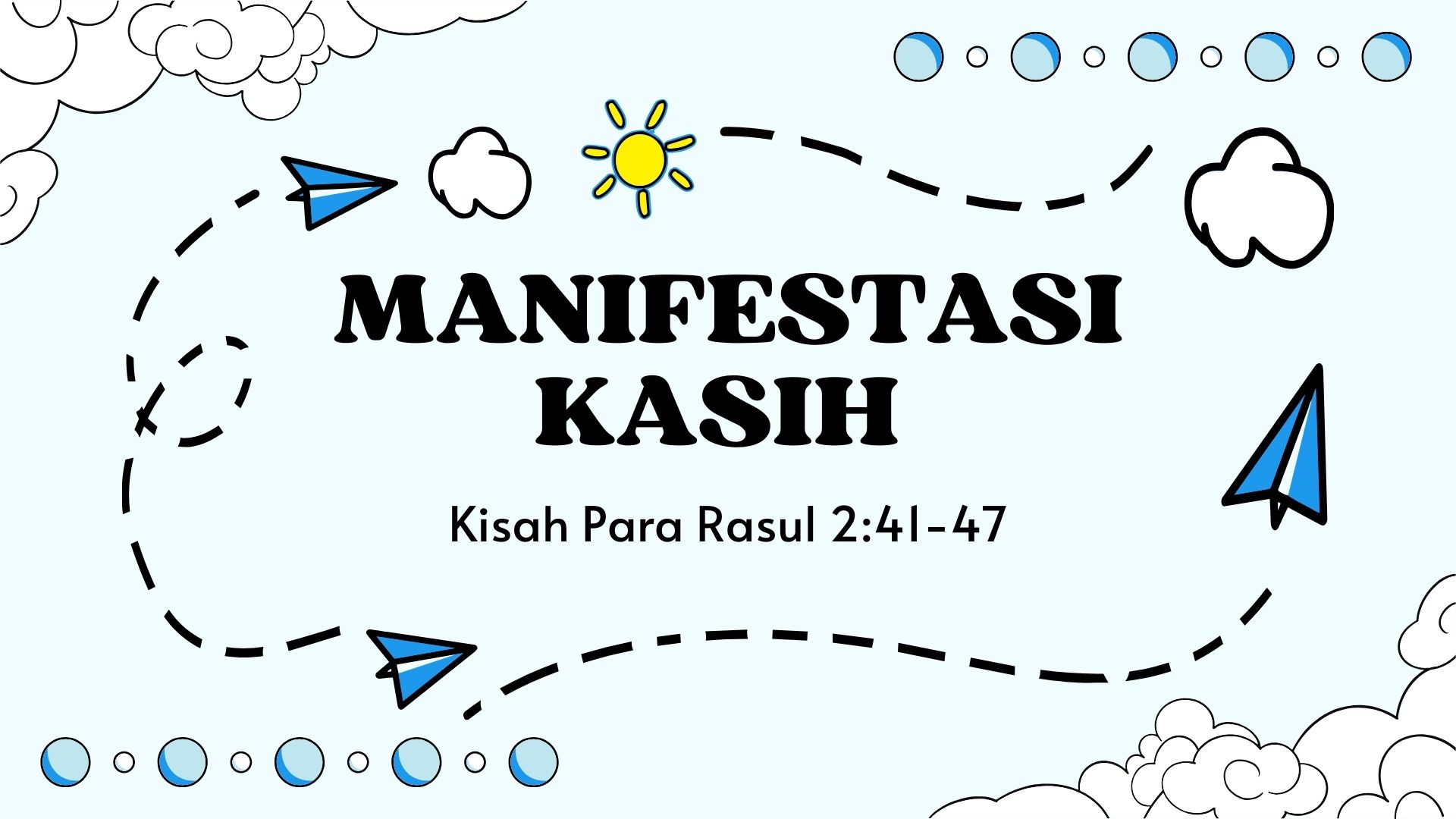 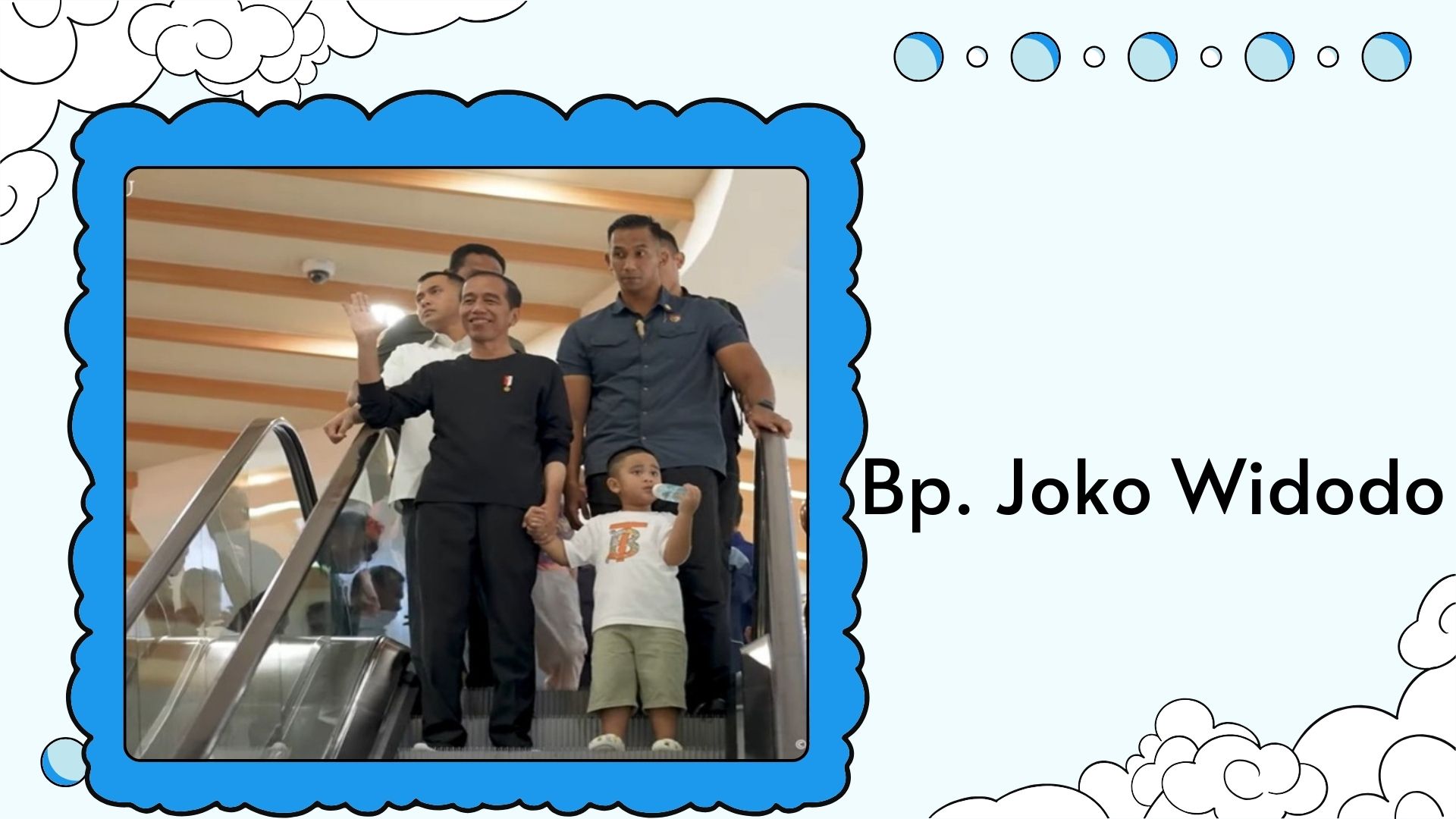 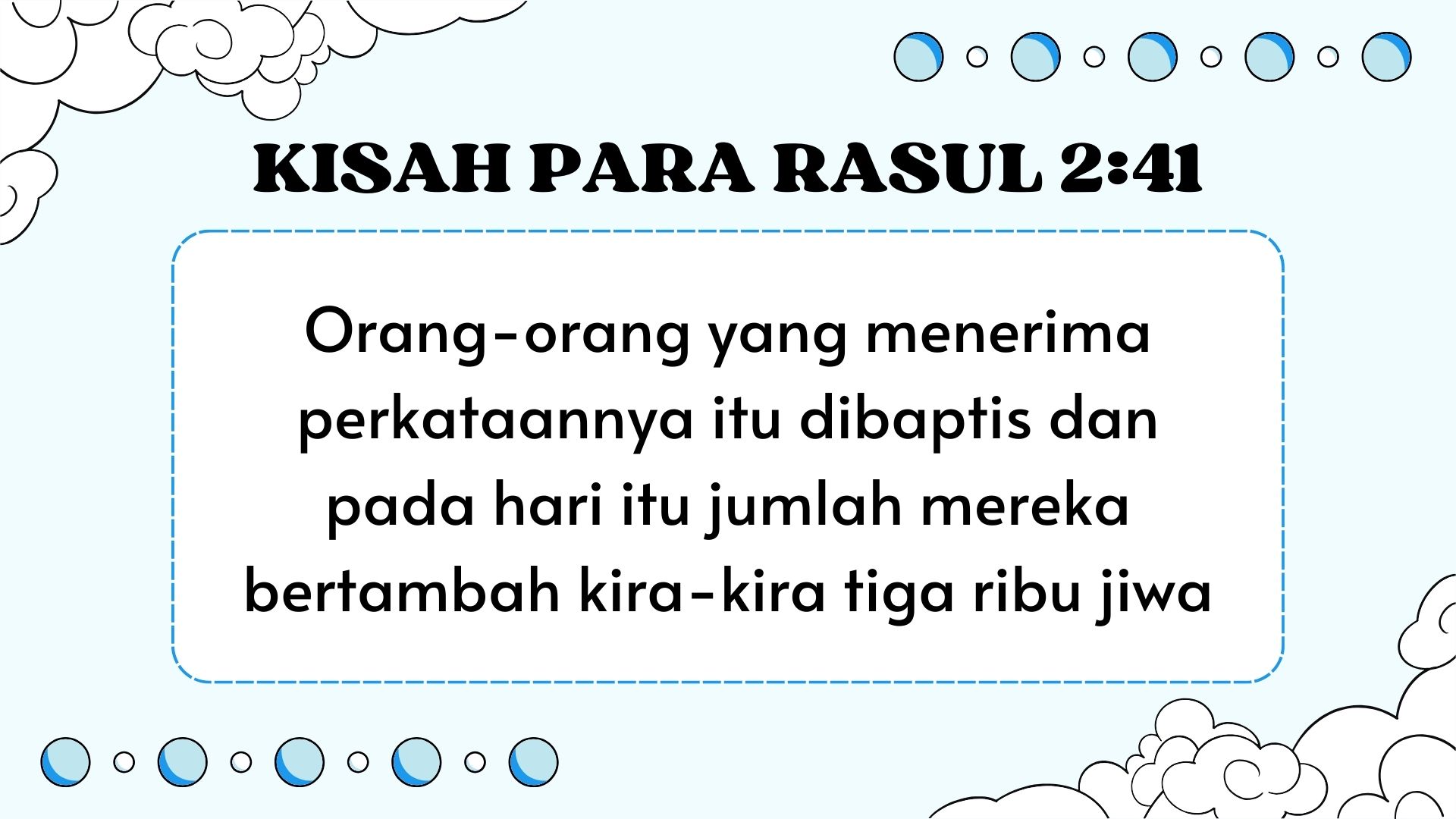 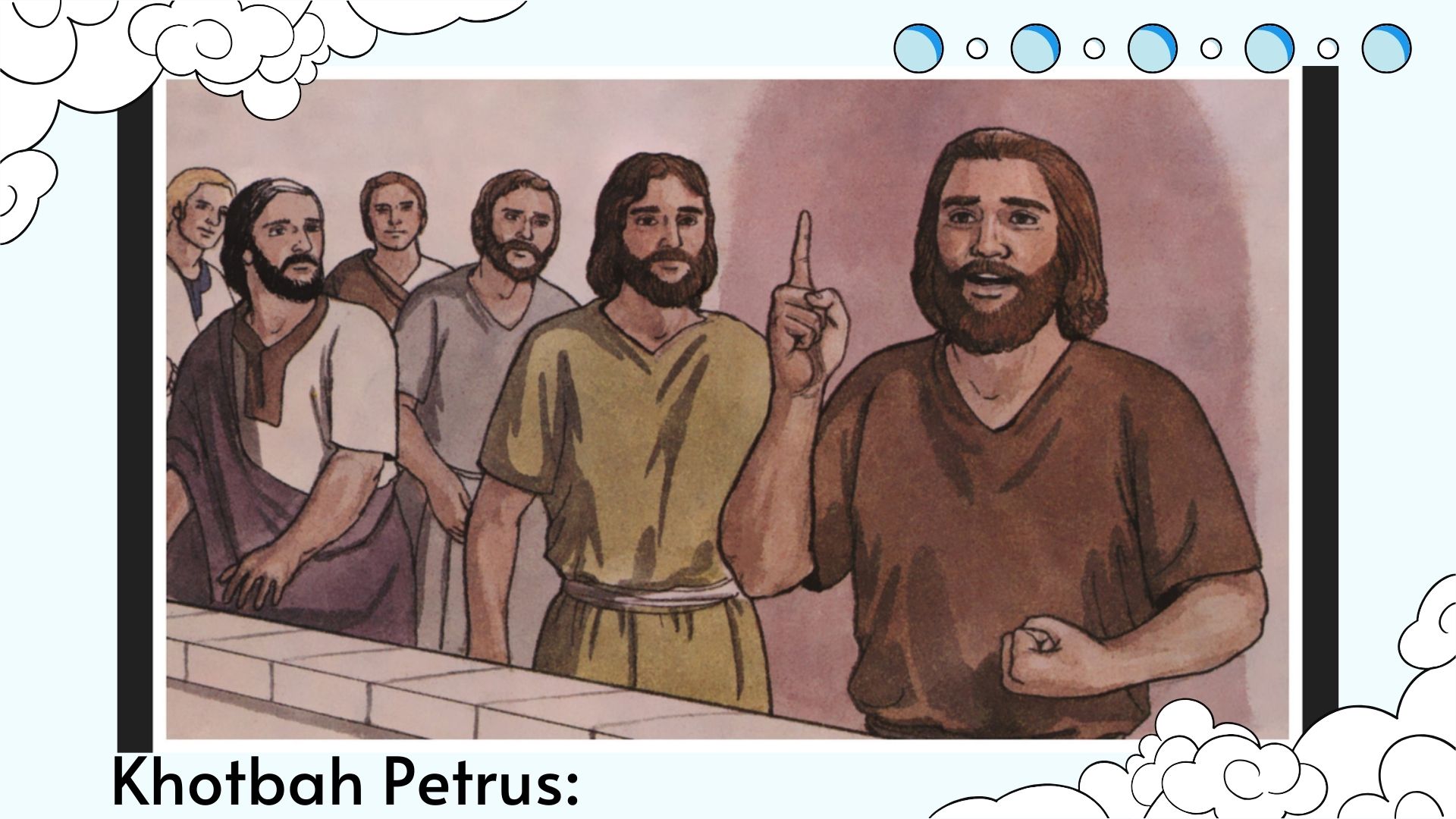 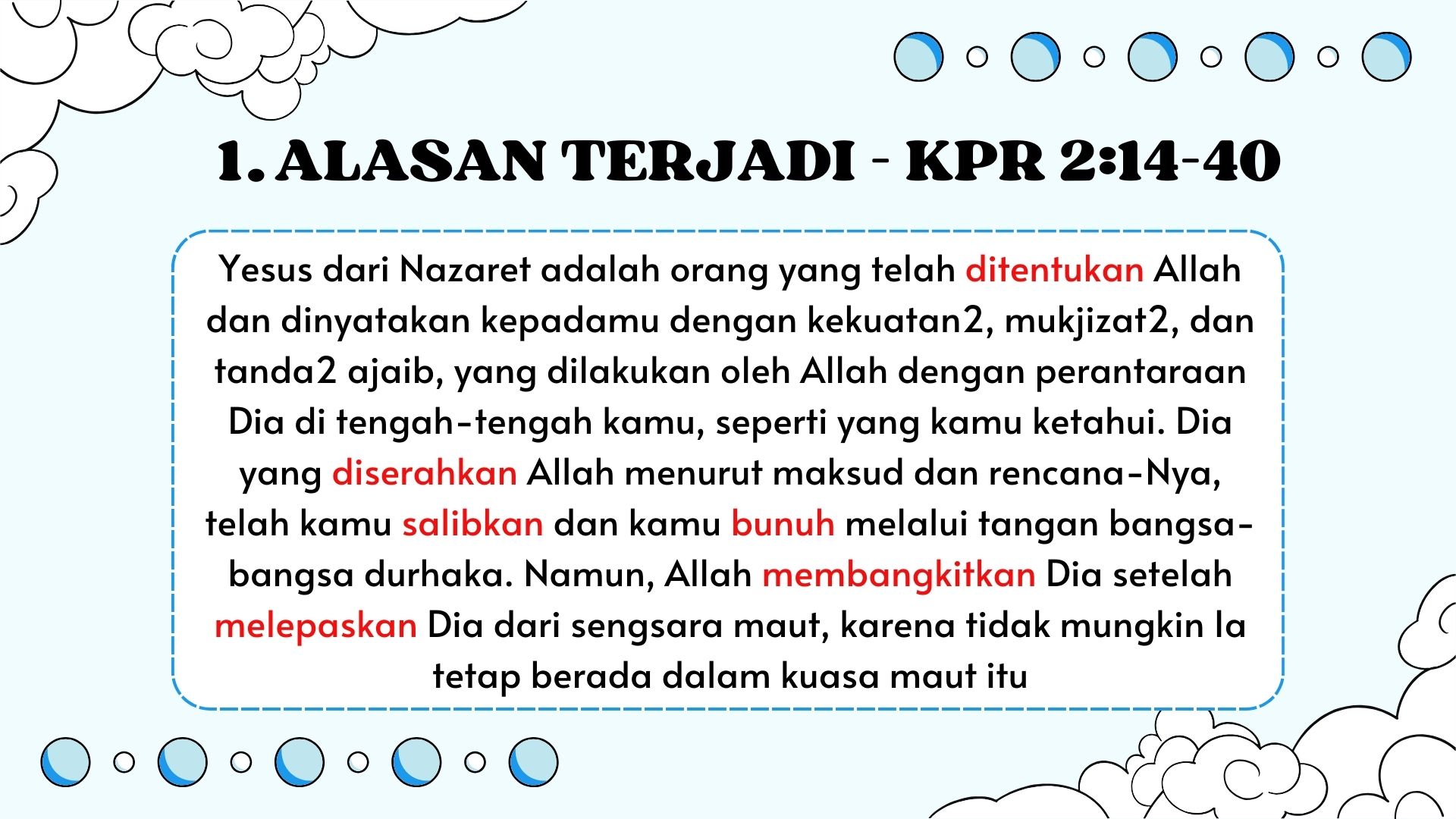 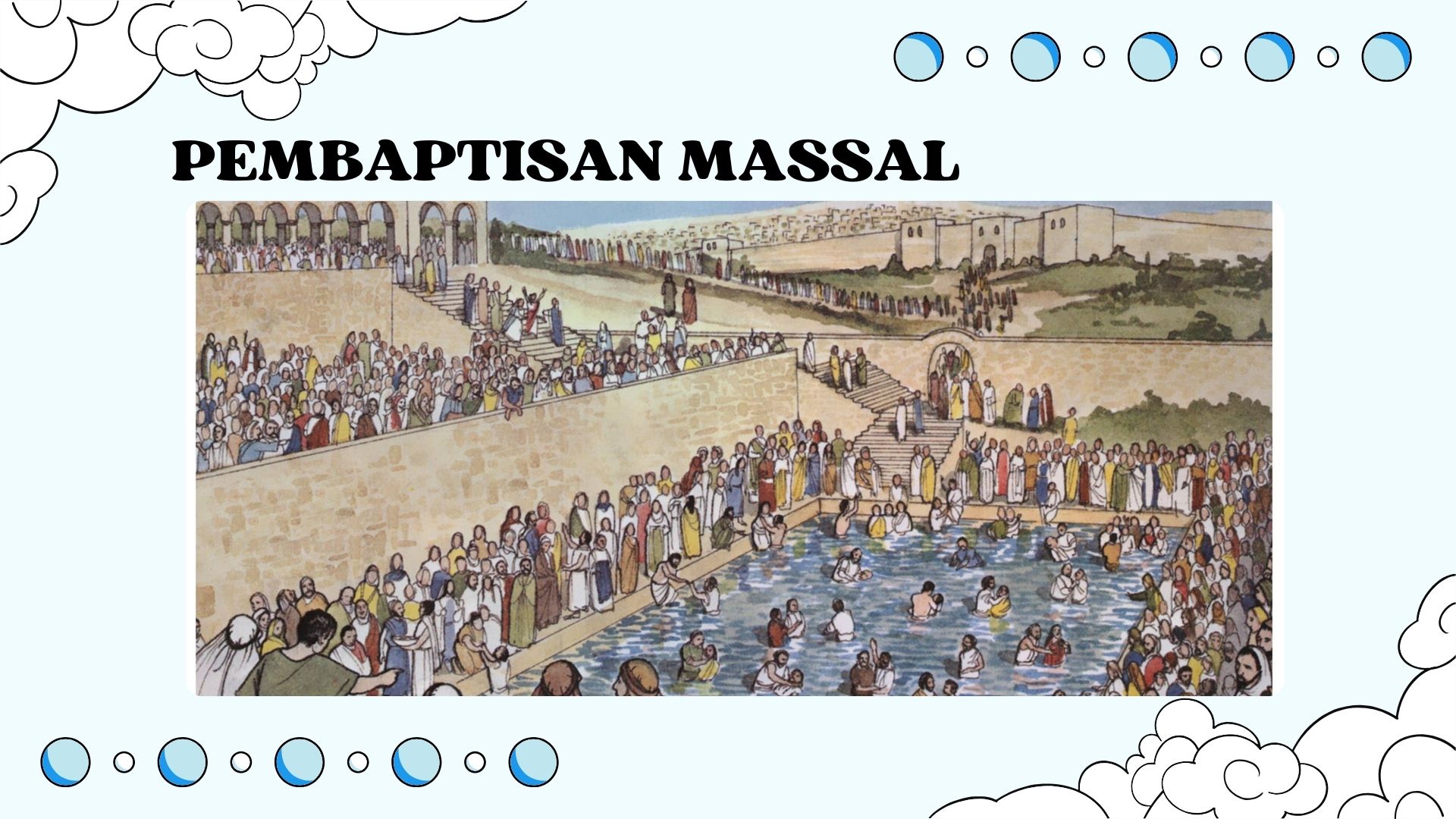 [Speaker Notes: Maka mereka pun menerima perkataan Petrus dan memberi diri dibaptis.]
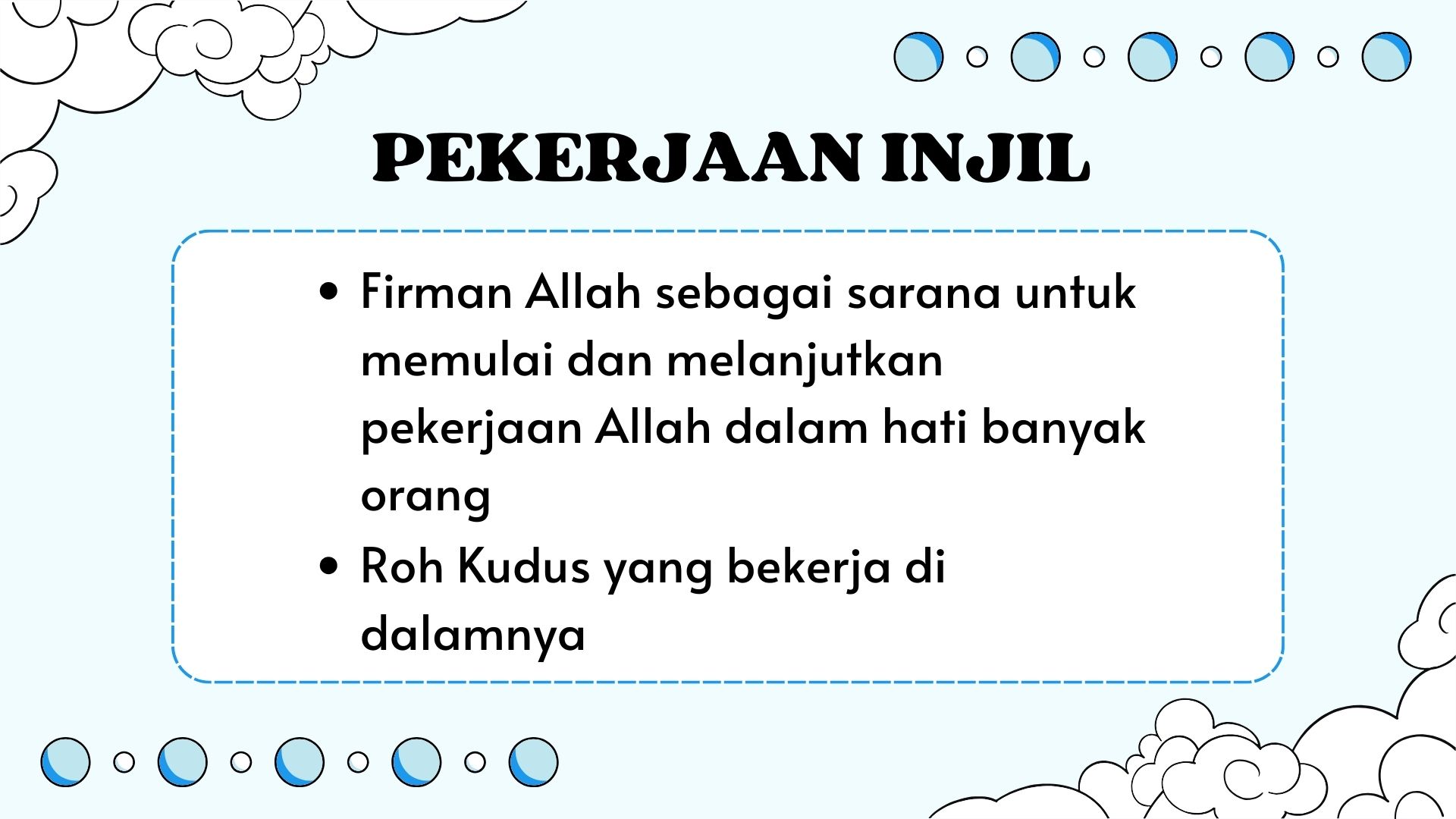 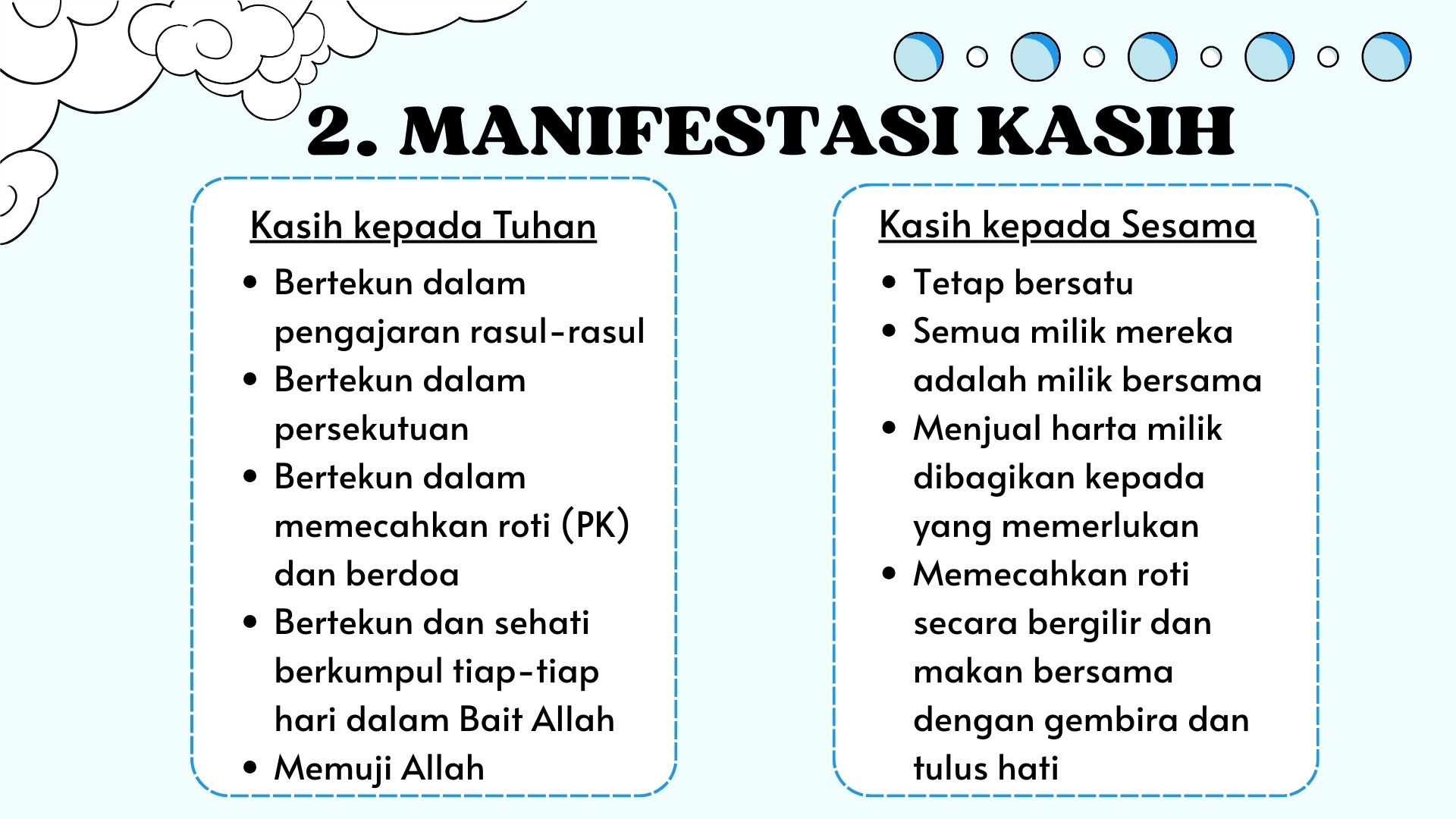 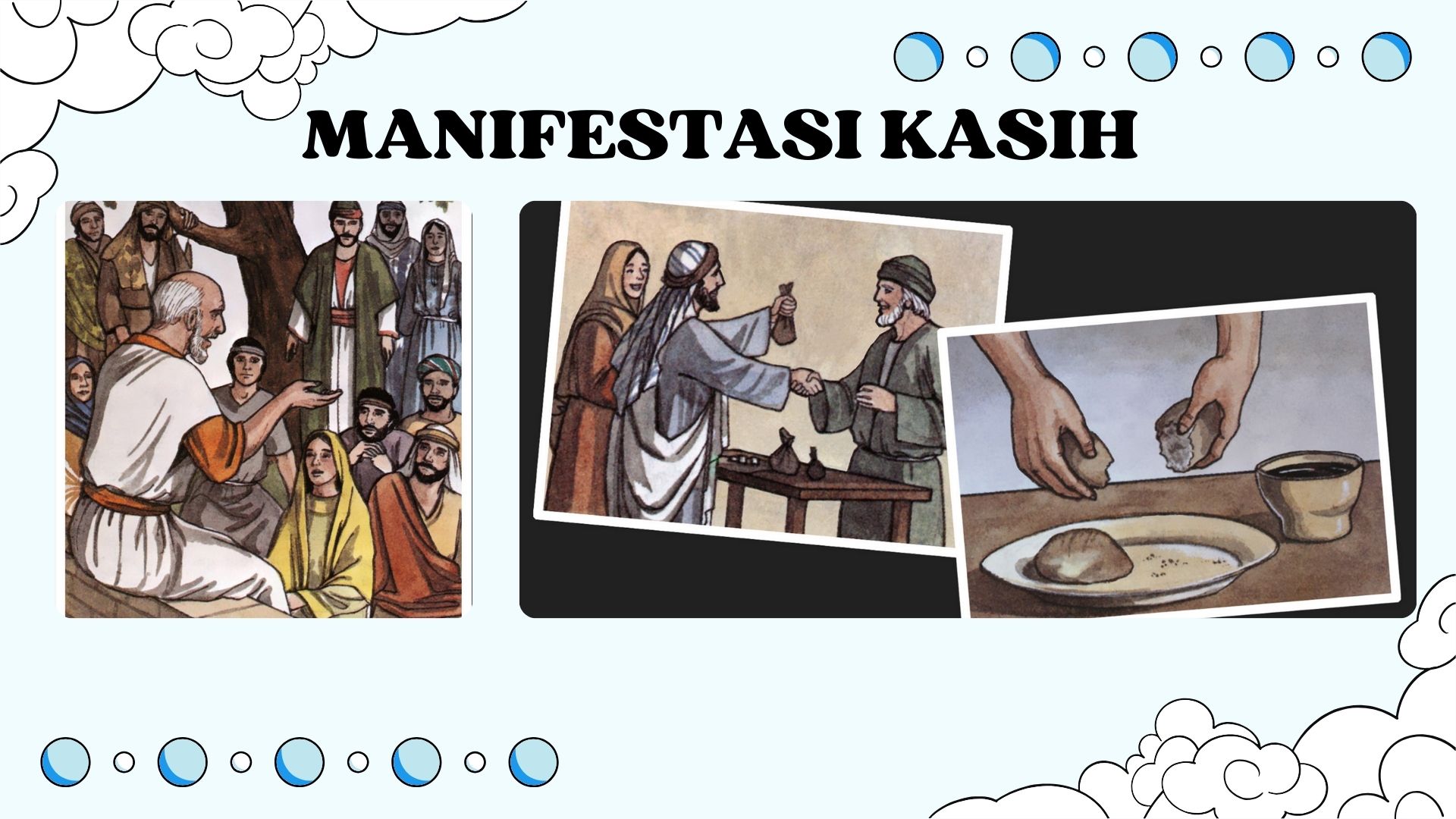 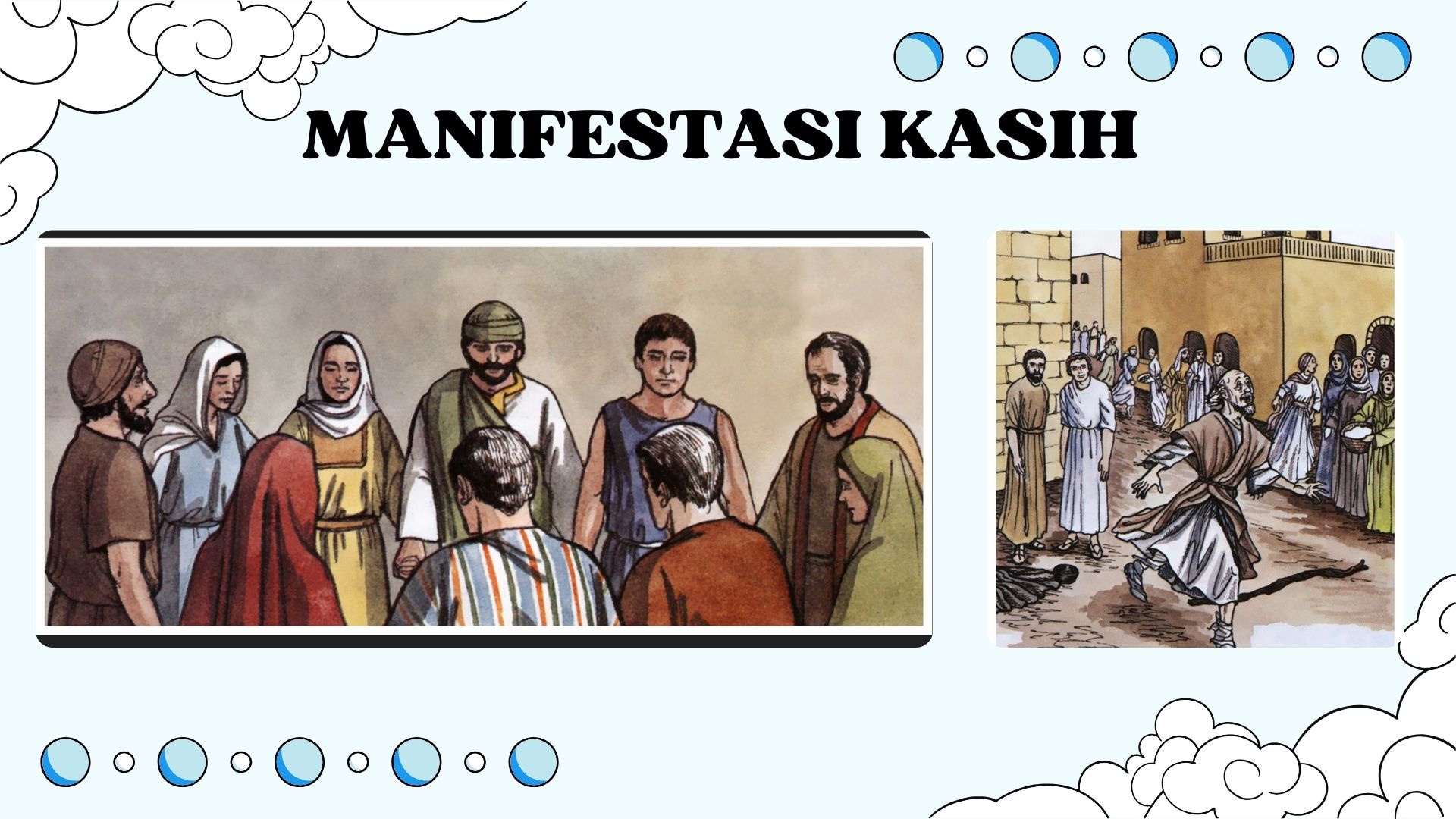 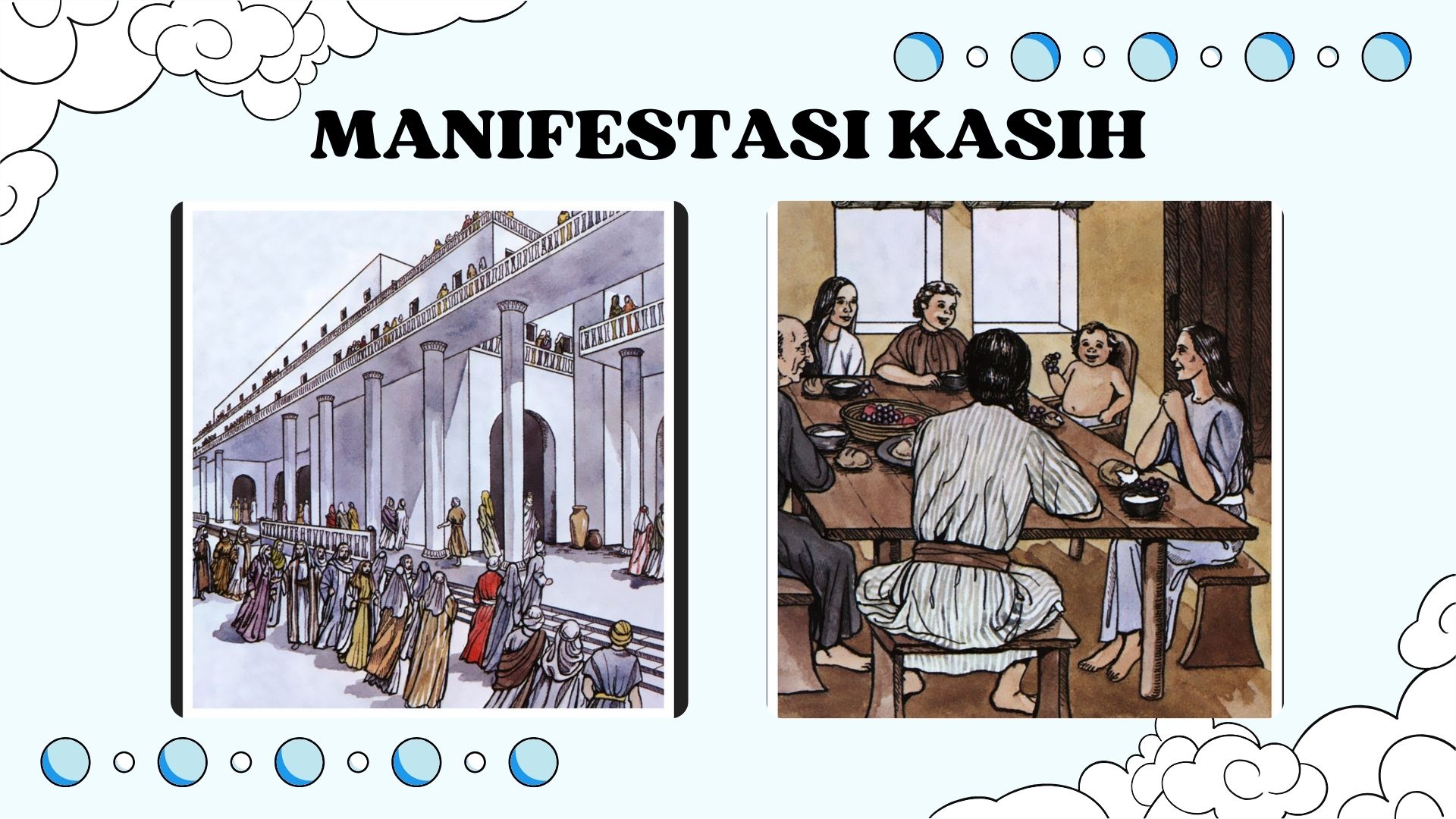 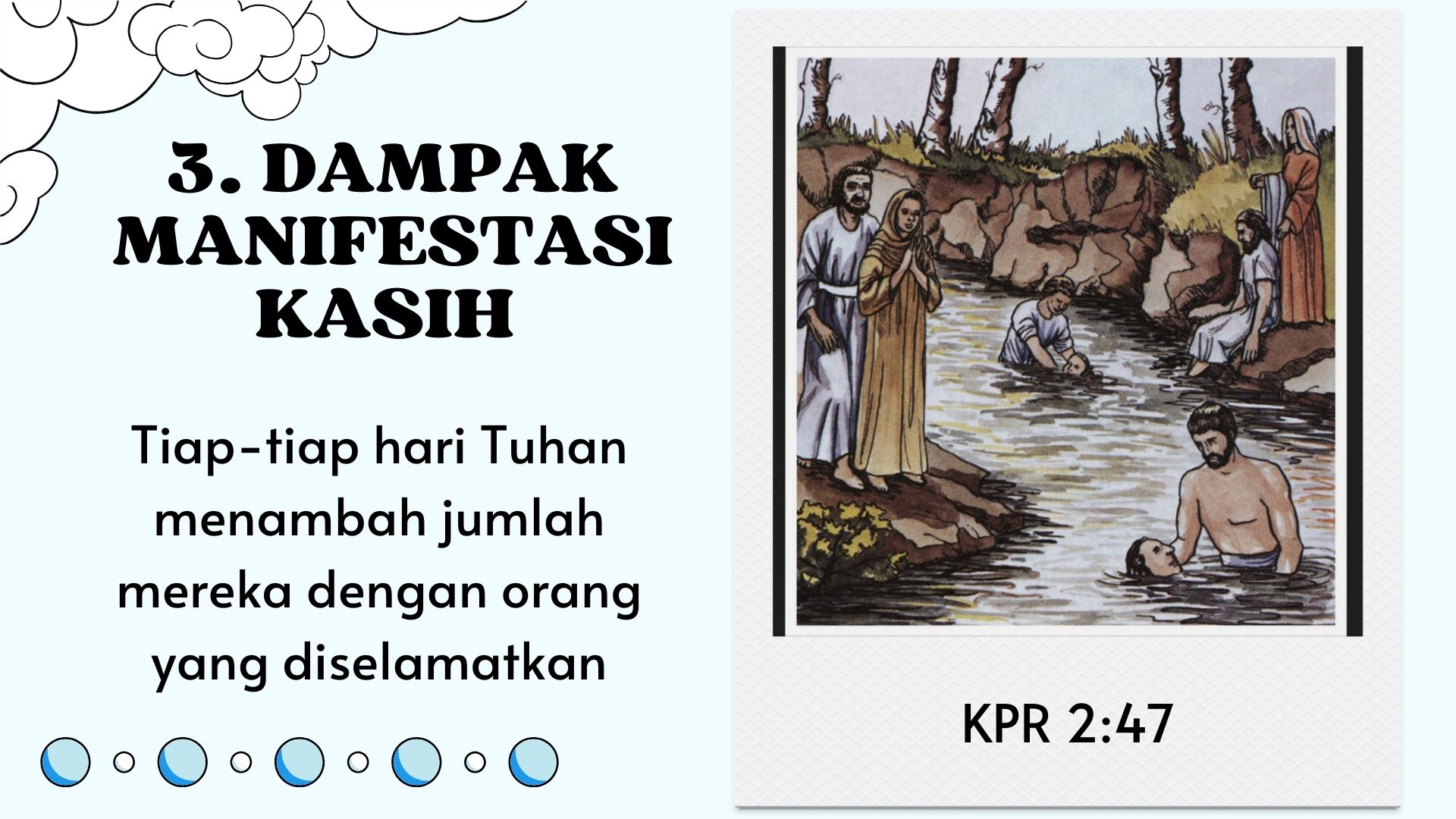 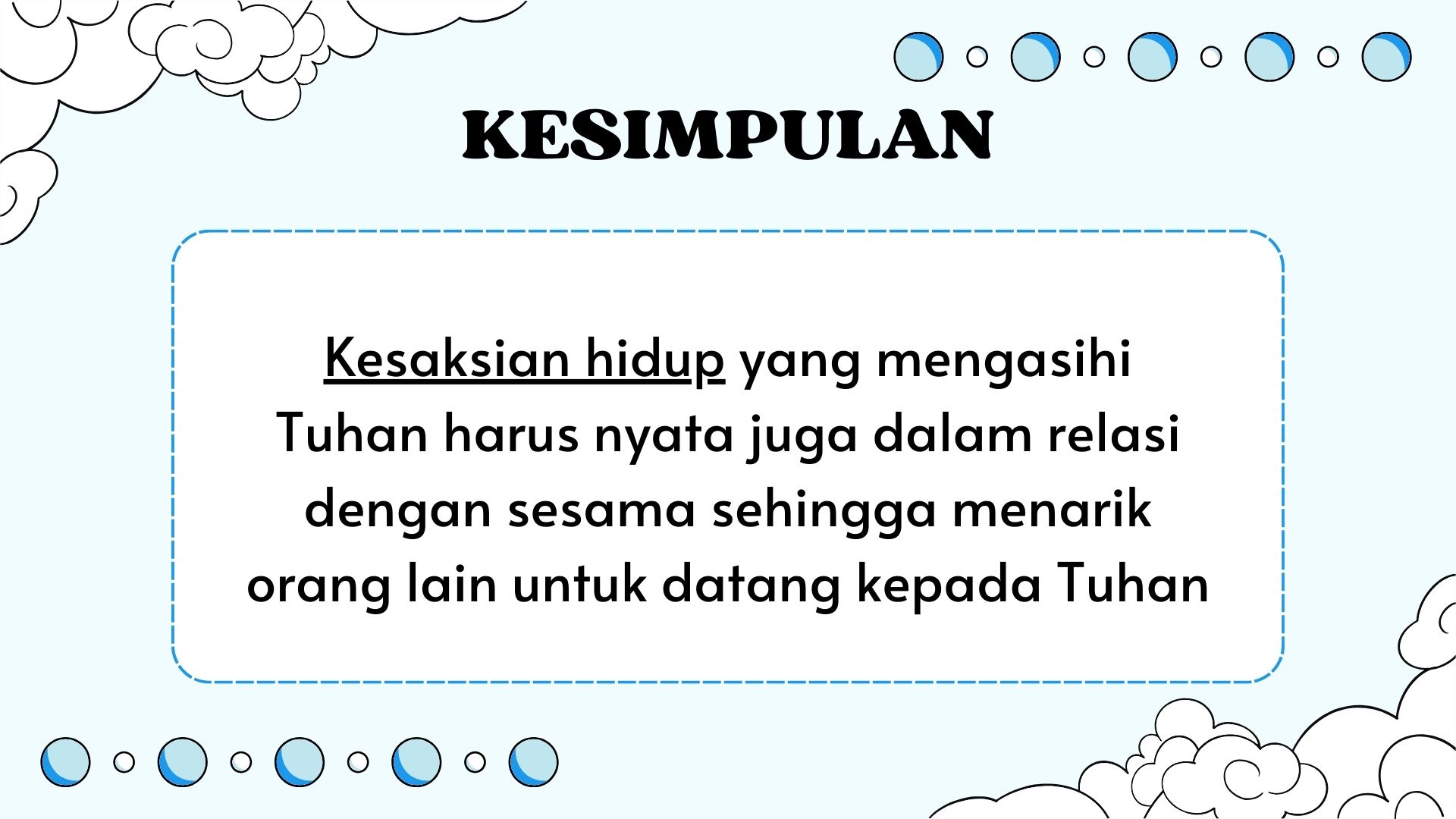 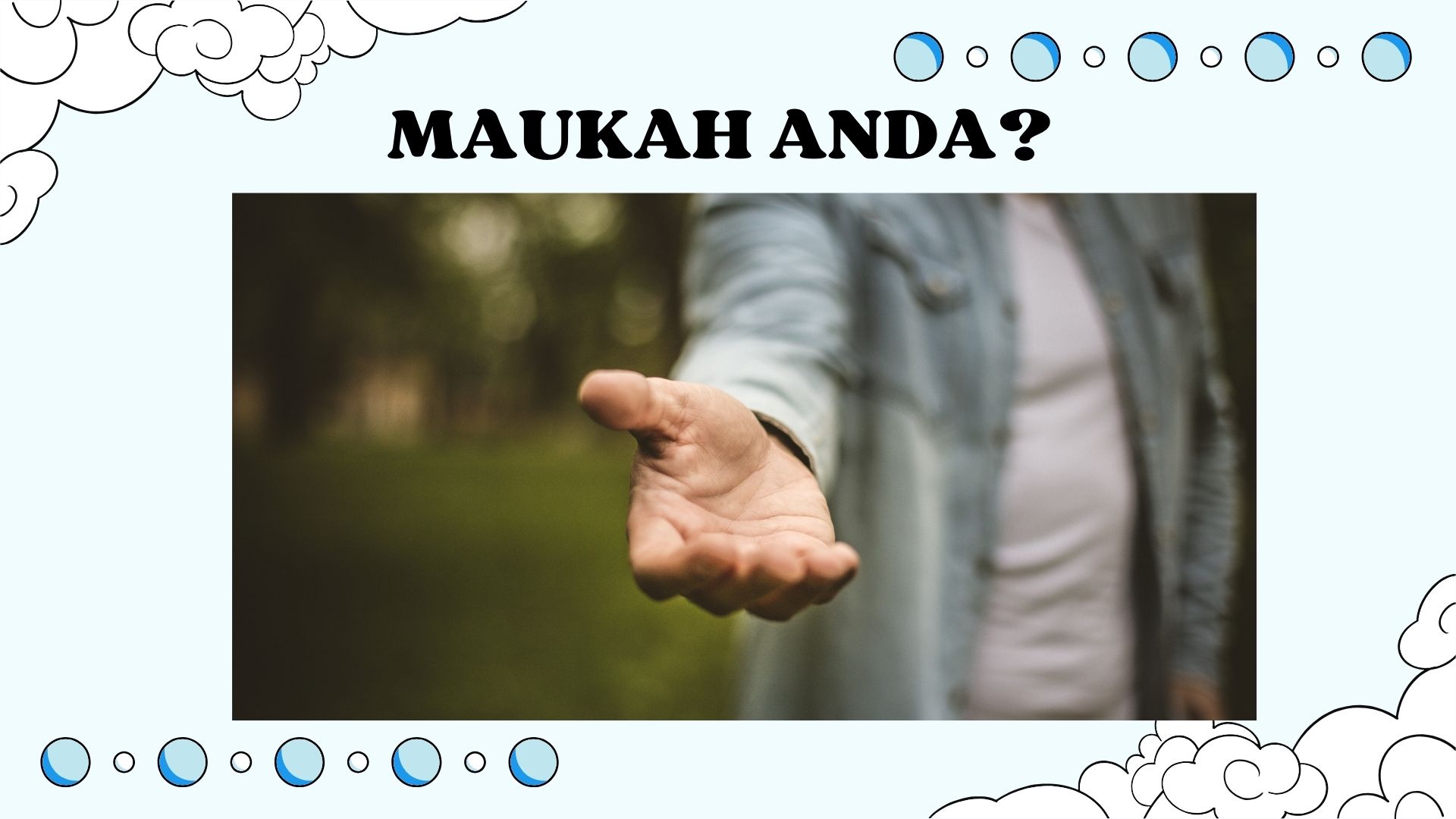 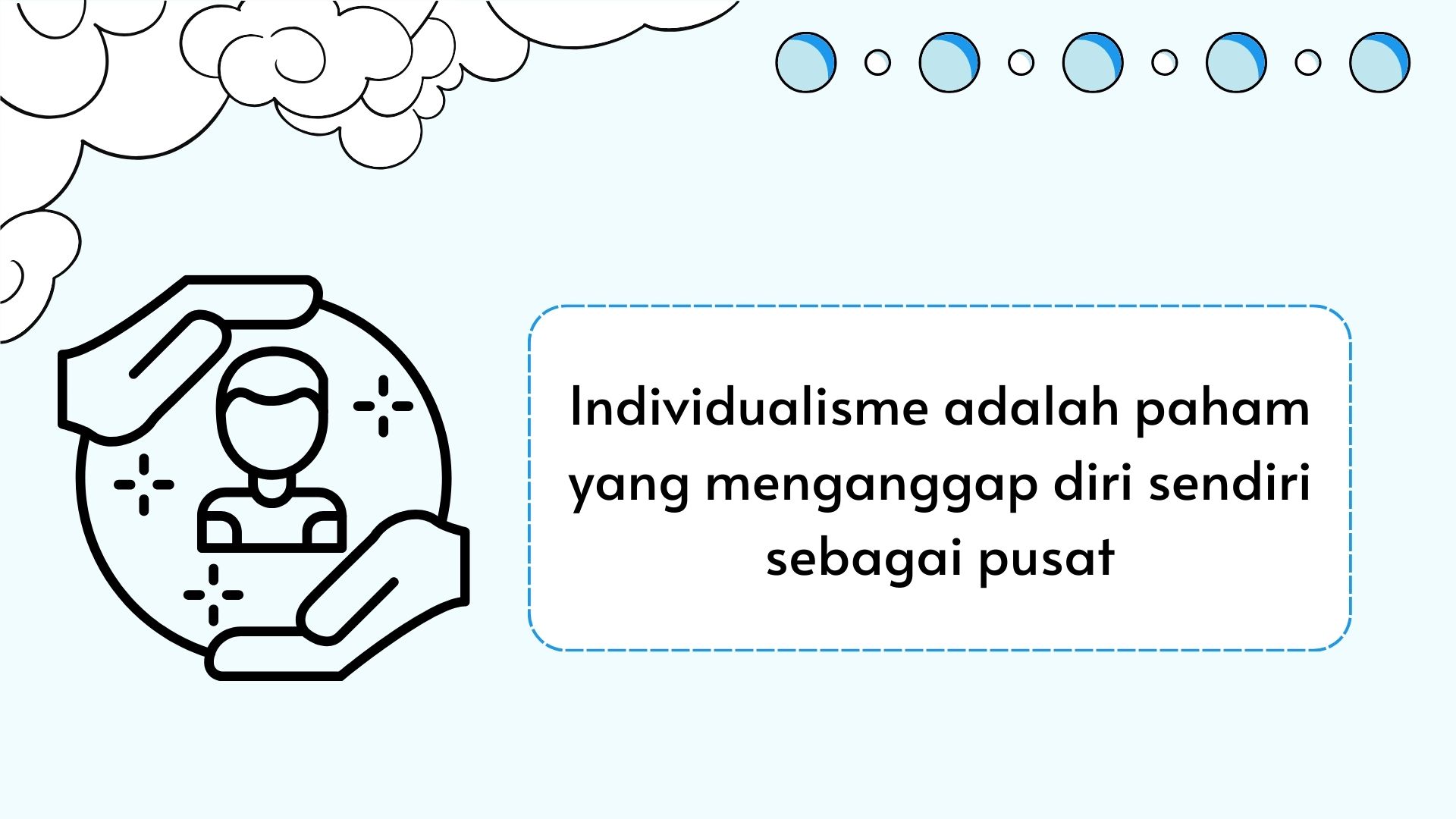 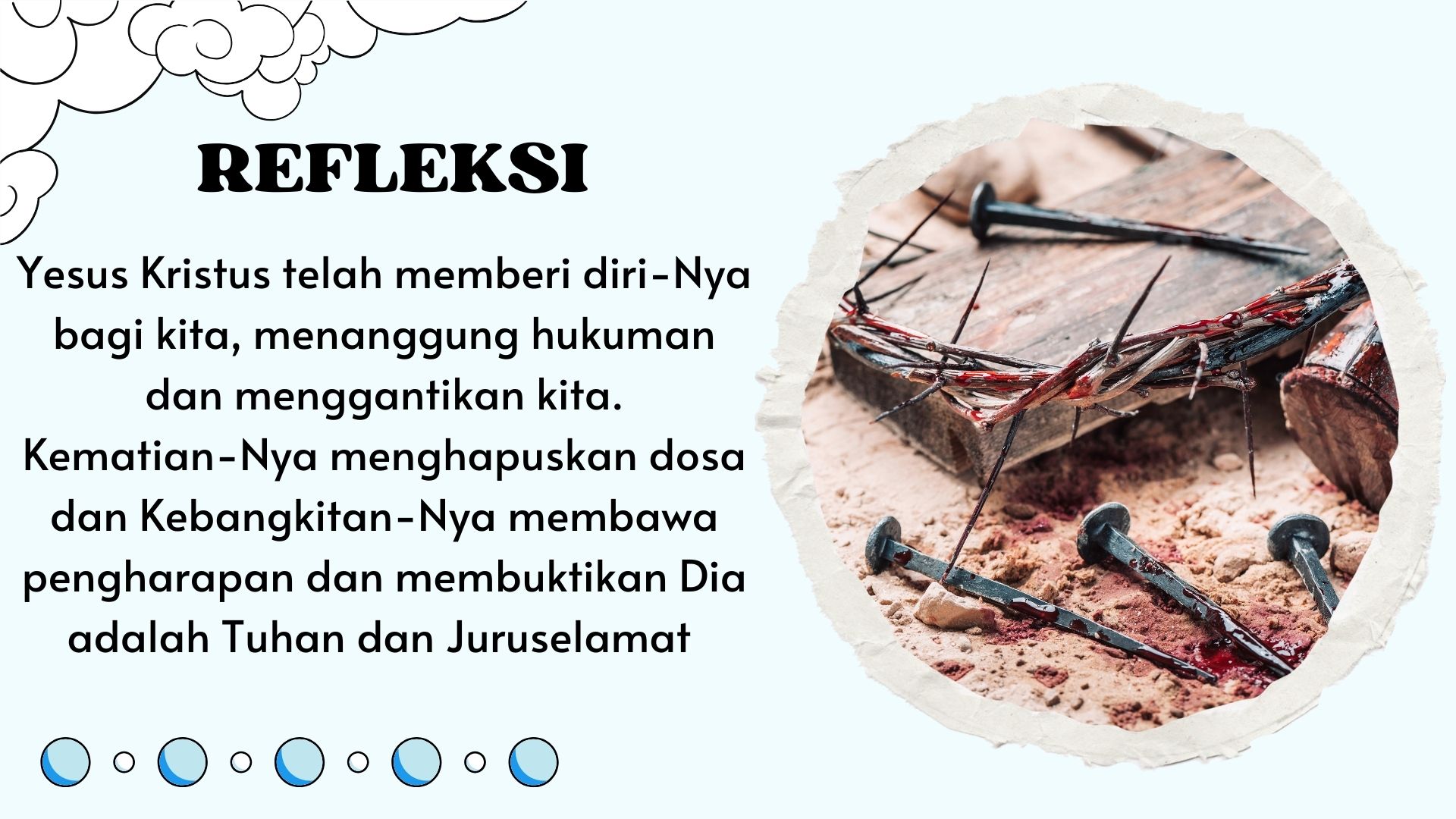 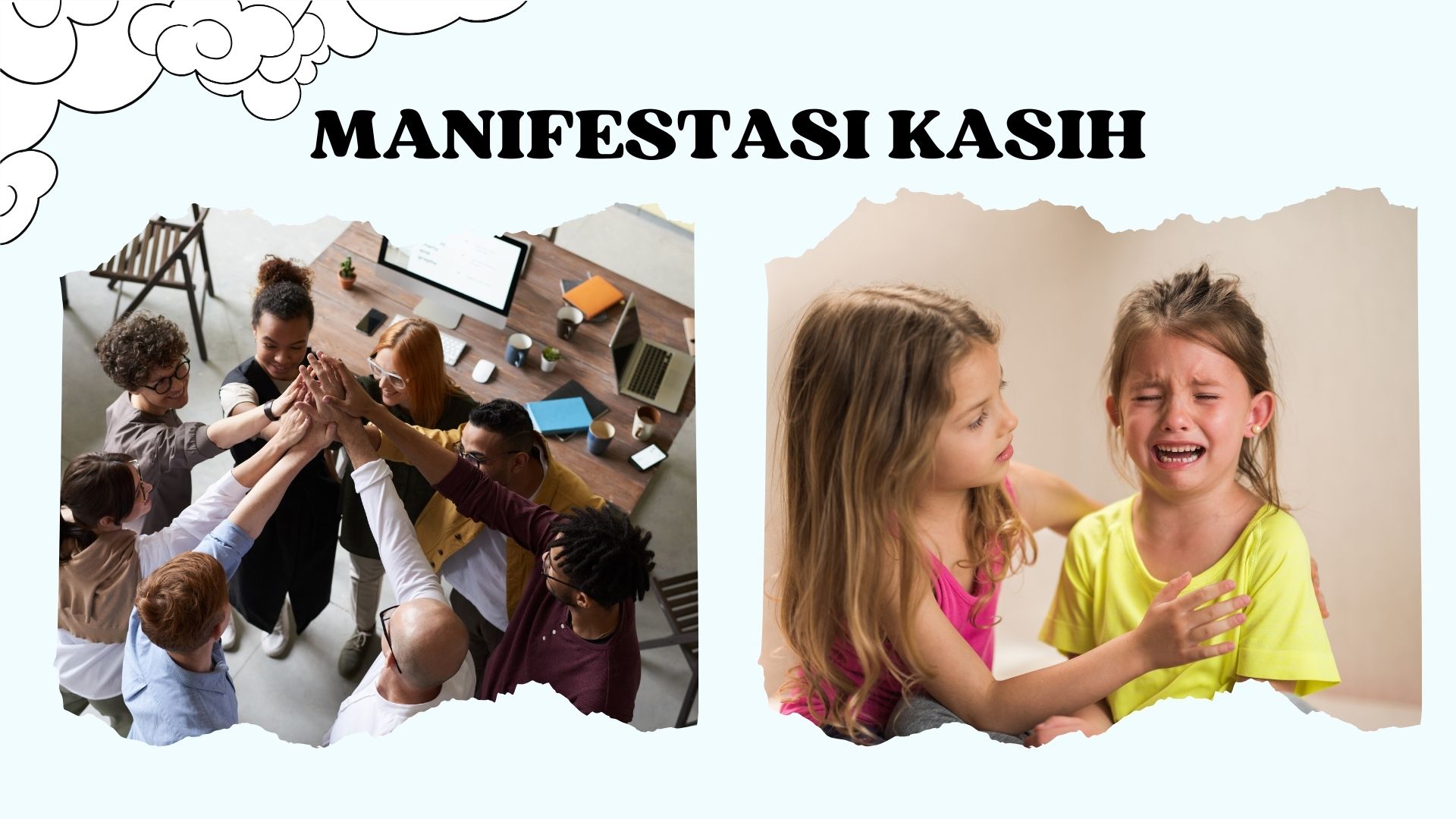 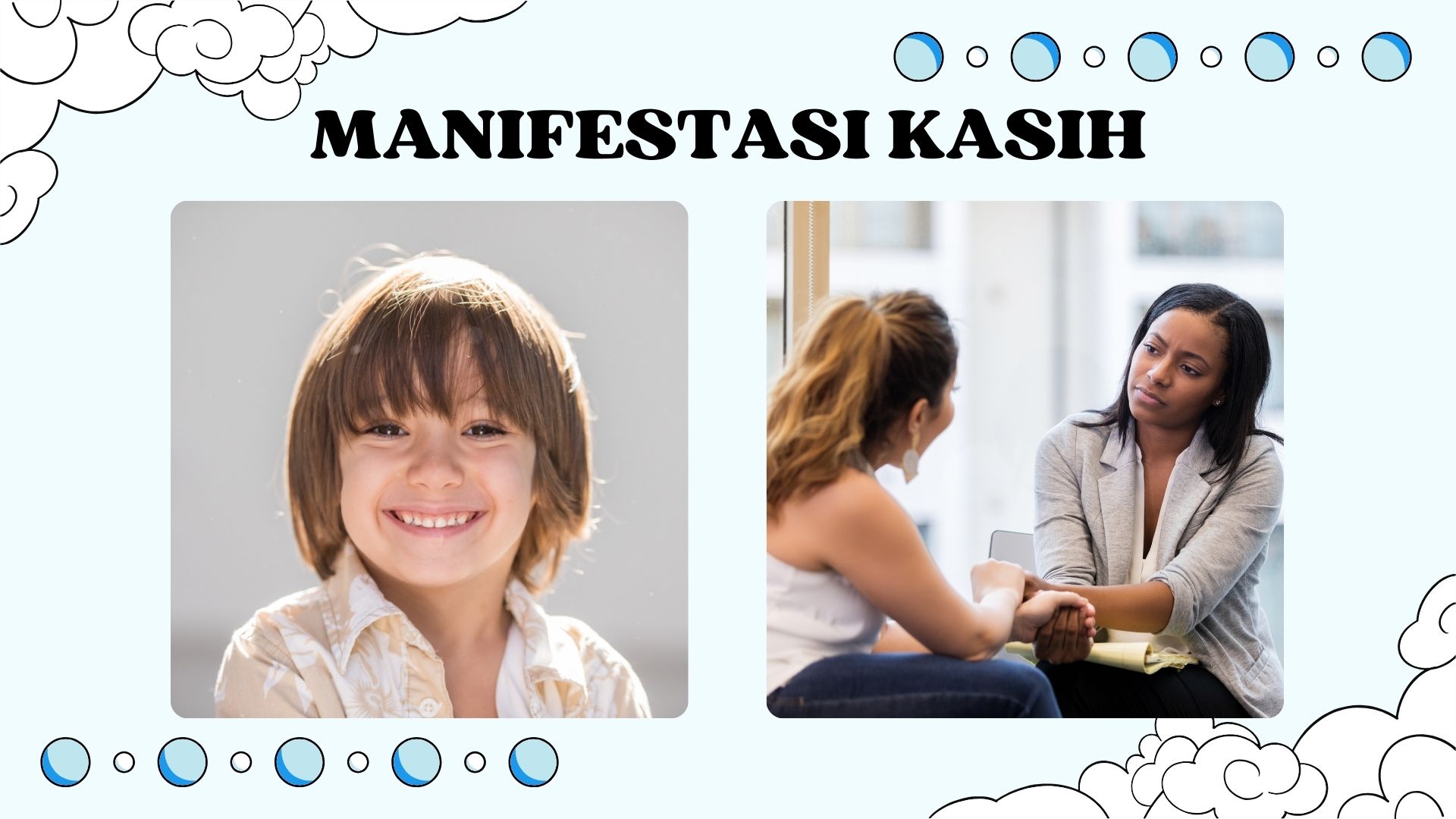 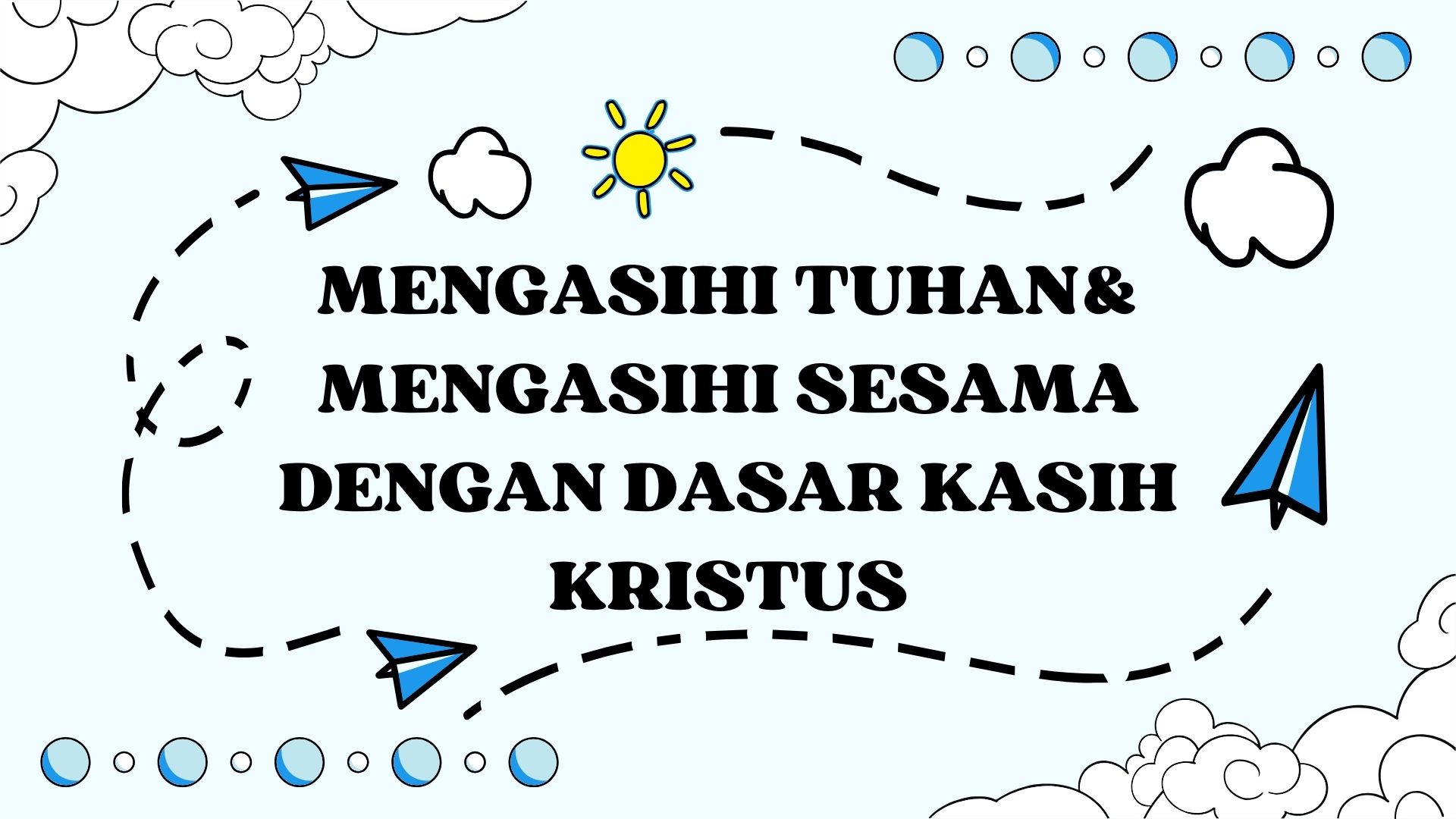